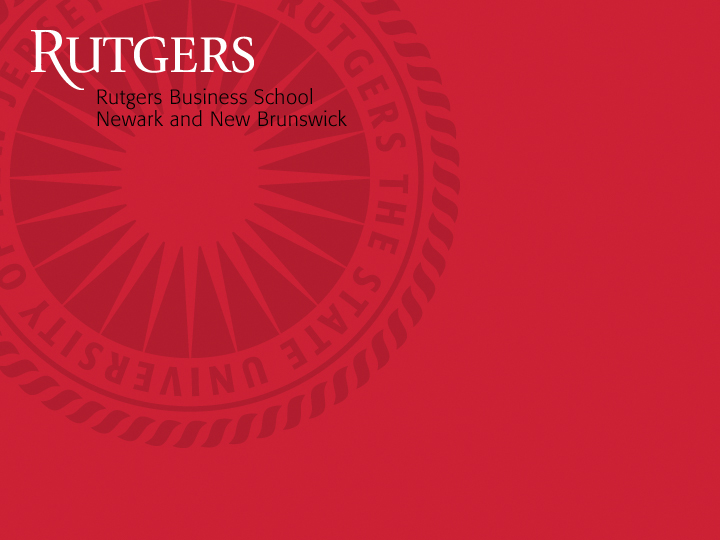 The Marketing by the Big 4 of Big Data Analytics in the External Audit: Evidence and Consequences
Michael Alles					Glen Gray
Rutgers Business School		Cal State Northridge
1
Overview of the presentation
This paper aims to make accounting researchers aware of the radically new ways in which the Big 4 audit firms are marketing their audit services and how this will necessitate a fundamental rethink of what an audit is and how it is sold and consumed. 
What is at stake is the perception of what an audit provides to a client and how it is regulated and undertaken—and taught and researched. 
Rather than the traditional focus on compliance, audits are being advertised as adding value and insight to the audit client through the application of technology-enabled Big Data Analytics (BDA).
2
What is Big Data Analytics (BDA)?
IBM: “Big data analytics is the use of advanced analytic techniques against very large, diverse big data sets that include structured, semi-structured, and unstructured data, from different sources, and in different sizes from terabytes to zettabytes. With big data analytics, you can ultimately fuel better and faster decision-making, modeling and predicting of future outcomes, and enhanced business intelligence.”
When applied to the external audit, BDA is a technology-enabled methodology to analyze large amounts of both financial and non-financial data to detect patterns, anomalies, insights, and exceptions.
3
Grounded research and revealed preference
Our analysis is based on grounded research into what the Big 4 are saying to their current and potential audit clients, and the principle of revealed preference: that what the firm says is indicative of what they believe and plan to behave.  
It is important to emphasize that it is the marketing of the assurance arms of the Big 4 that we examine in our paper, not their consulting services. 
The promotion of BDA, with its goals of adding value and providing insights to the client, is expected when it comes to advisory services but is new and unexpected in the auditing realm.
4
Big 4 no longer resist adoption of technology
Deloitte (2016) writes candidly: Audit has not historically been at the forefront of innovation. However, that is changing rapidly. We need to be evolving at the same pace as our clients and our clients are making significant investments in advanced technologies. They expect our audits to keep pace.
Today, all the Big-4 tout their extensive use of technology, sophisticated statistical methods and big data approaches in their audit analytic practice.
Despite some beliefs to the contrary, nothing in audit standards prevent the use of BDA.
5
Grounded research
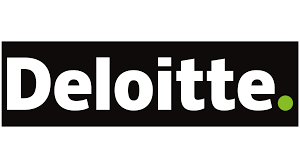 Analytics techniques can increase the efficiency and quality of the audit process while providing more meaningful insight into an organization.
The world of audit has evolved, with stronger regulatory demands, increasing data volumes and the shift from manual to automated processes.  Organizations are moving beyond the traditional audit activities toward an environment of more sophisticated analysis to derive more value from the audit process.
https://www2.deloitte.com/global/en/pages/deloitte-analytics/solutions/audit.html
6
Value added from audit analytics
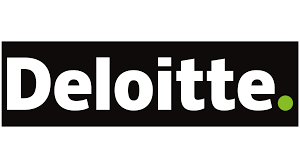 Clients now expect an audit to not only involve risk assessments but are also looking for the audit to highlight potential areas of operational and business improvements. Analytical based approaches can assist to refine the focus of the audit to pinpoint areas of true risk and also potential reward, allowing audit teams to move from a platform of solely looking back to providing insight into the organization. 
Leveraging the power of analytics, the result of audit activities can produce insights and conclusions that help decision makers take action quickly and make more effective, timely decisions.
7
Transforming audit with analytics
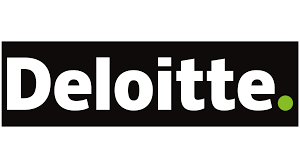 As the surge of organizational and transactional data continues, conventional auditing approaches can’t keep up with the information influx. Increasingly, financial and operational transactions are moving online, expanding the array of variables to analyze, outliers to identify, and trends and patterns to make sense of. Advanced audit analytics capabilities bring greater value to external audit processes by supporting the analysis of large data sets and revealing more granular insights.
https://www2.deloitte.com/us/en/pages/deloitte-analytics/articles/us-the-power-of-advanced-audit-analytics.html
8
Grounded research
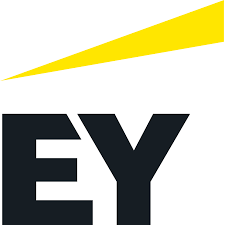 The use of analytics at EY is guided by one principle: it is not about tools looking for issues, but about our auditors considering what the analyzed data means and assessing its implication to the audit.
We take an analytics-driven approach to audit that allows us to provide better-quality, deeper insights and more client-relevant audits, as well as exercise a higher level of professional skepticism.
https://www.ey.com/en_be/audit/how-analytics-is-transforming-our-audits
9
Helix platform
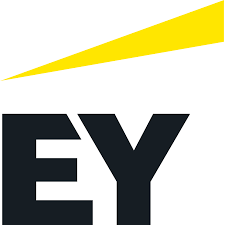 EY Helix: Our global audit analytics platform allows analytics to be embedded into every significant aspect of the audit.
Built to scale in order to meet the needs of all of EY clients, EY Helix is an integral element of our audits. It is our global analytics platform, which includes a suite of data capture and analytics tools that dramatically increase not only the depth and breadth of captured data, but also the value of insight derived from it. The EY Helix library of analyzers supports the audit from risk assessment to execution, addressing a business’ entire operating cycle.
10
Grounded research
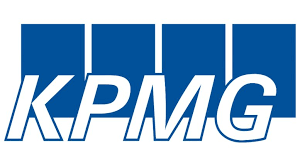 Adding value to audit and confidence in assurance
KPMG’s audit – powered by D&A – is raising the bar on audit quality by enabling us to test complete data populations and understand the business reasons behind outliers and anomalies. Automated audit capabilities let our people focus on the higher risk areas of the audit. And the enhanced business insights our audit teams bring to the audit help you see your business from a new perspective. 
https://home.kpmg/xx/en/home/services/audit/audit-data-analytics.html
11
Clara
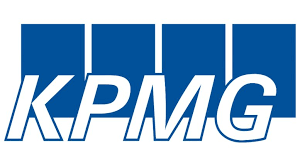 KPMG Clara is firm’s suite of audit analytics, work management and communication tools.
Traditional audits are performed on historic snapshots of your business - which made sense in less complex economic times, when the past was a fair indicator of future performance. But the world has changed – audits need to match these volatile times and deliver more: more relevant insights to keep you one step ahead, no matter how complex the present is, and the future appears. 
https://home.kpmg/xx/en/home/insights/2015/02/audit-data-analytics-video.html
12
Grounded research
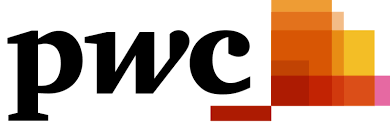 Four unique, smart technologies - Aura, Halo, Connect and Extract - underpin the safety, insight and real-time capability of the audit.
Our suite of tools enables us to better spot anomalies or new trends. We then use the latest data visualisation tools so you can see beyond numbers on a page. This also enables us to target testing and unlock new value and analysis related to critical audit areas.
https://www.pwc.com/gx/en/services/audit-assurance/the-pwc-audit.html
13
Audit analytic toolset
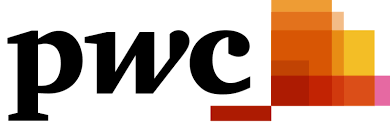 Aura: Our cloud-based platform is the engine that powers the audit providing quality and consistency throughout the audit. 
Halo: Award-winning, market-leading technology that harnesses the power of data to help teams see what needs to be seen beyond the numbers on the page.
Connect: Our collaboration platform provides fast, efficient and secure information sharing at every stage of the audit.
Extract: Our suite of extraction tools standardises the way we communicate data requests and how we securely extract and transfer your data.
14
Commonalities across the Big-4
All the firms publicize their multi-million-dollar investments in BDA technology and the training of their auditors to use it.
All have a similar suite of technologies to work on the cloud, analyze populations of diverse datasets, communicate within the team and with the client and to extract data from various sources.
All use the same word to describe what they promise clients: not just a better audit, but insights about the effective workings of business processes in the organization in order to add value to the audit client.
Let’s focus on the extract and insight components.
15
Overcoming hurdles to BDA adoption
A decade ago, the unimpressive track record of the audit profession in adopting technology led many academics (including yours truly…) to be skeptical that their reception to big data would be any different.
In fact, there has been a revolution in the application of technology to audit practice due to several factors.
As the use of emerging technology and big data analytics became ubiquitous at their clients, it was simply impossible for auditors to continue to refuse to do so.
This is a demand side effect, but there was also important supply side reasons.
16
Decreasing costs of implementing BDA
The costs of implementing BDA include the challenges of extracting data and of analyzing large datasets. 
As these costs decrease, the barriers of entry to BDA implementation decrease, a supply-side effect. 
A decade ago, data extraction was considered to be such an intractable problem that the AICPA developed the Audit Data Standard (ADS) as a proposed solution.
In practice, the ADS never gained traction because other, cheaper, and off-the-shelf solutions arose that enables data extraction from diverse datasets and legacy systems.
17
Extraction an outcome of the wider context of accounting information systems
AIS is just one small part of the far larger information system ecosystem of both hardware and software. 
There are few, if any, accounting-specific IS needs, which means that mostly auditors can use off-the-shelf IS and IT products meant for other purposes, perhaps with some slight modification. 
Extraction, analysis and visualization tools that auditors use were not developed for them specifically, but to meet the demands of a much larger market. 
The ability of auditors to meet their IS needs with dual-use technology greatly reduces the costs and speeds implementation of BDA.
18
This phenomenon has been encountered before
Continuous auditing only became feasible when clients centralized their IS systems using enterprise resource planning systems (ERP), such as 	   . 
Businesses started to shift towards ERP systems in fear of Y2K, and they are now ubiquitous. ERP systems and the 			relational databases they are built upon created the data-rich business environment that is now taken for granted.
Obviously, no business would have spent the billions that ERP systems required just to meet the needs of auditors. But auditors were fortunate to be able to “piggyback” onto these investments.
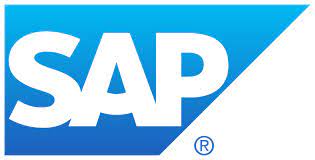 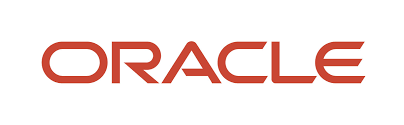 19
The implications of BDA technology being dual-use
The systems that the Big-4 use for auditing, such as KPMG Clara, EY Helix or PWC Halo don’t have to reinvent the wheel. They can leverage already powerful software such as		, 					,	     , 					 ,	 , 		, 		 , 					etc. 
Obviously, for hardware they are directly using existing computer, communications and database systems, so doing the same for software is an obvious next step.
The resulting reduction in barriers to adoption is only one affect. The other is the increase in capability that dual-use technology offers auditors.
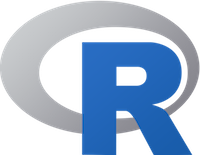 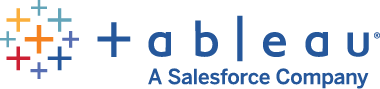 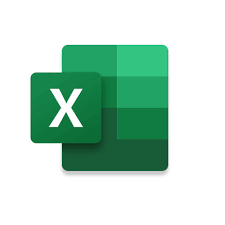 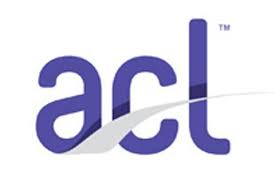 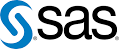 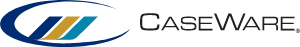 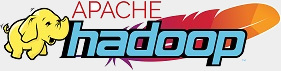 20
What is it that auditors want to achieve with audit analytics?
At this point, we need to step back for a moment and ask a fundamental question that is not often considered: What do auditors want to achieve when they use audit data analytics?
Standards say that analytical procedures are a means towards the end of obtaining an effective audit. Hence, use of BDA stops once sufficient audit evidence is obtained to support the audit assertion.
That is not, however, how the Big-4 are advertising their use of BDA. Rather, they emphasize the use of BDA to add value by obtaining insights into the operations of the audit client’s business.
21
BD Audit Analytics       BD Audit Analytics
The source of these insights and the value added that BDA provide arises directly from their dual nature. 
BDA relies on the same technological infrastructure as used by the business intelligence software designed for managers to better run their business—ERP, IOT, sensors, drones, Hadoop, SAS, R etc. 
Hence, there is nothing that inherently restricts the output of BDA to audit matters only. 
This gives auditors the means and opportunity to use their audit analytics to also obtain insights into non-audit related aspects of the client’s business processes in order to add further value to them.
22
Big-4 are explicit about this duality
Value unlocked The same data that informs our audit contains a wealth of valuable insights about employees, processes, and technology. We unlock this value with over 50 benchmarks and KPIs run across business units worldwide.
 			  Our audit professionals will be able to discuss the business with client executives in a much more meaningful way. They’ll be able to point out where we are seeing trends in customer behavior, operations, and other key business factors.
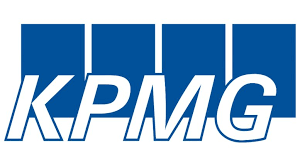 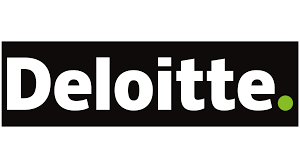 23
What should auditors do with the insights they obtain from the analysis client data?
Even when data access and analysis were difficult to implement and constrained by computational limits auditors often obtained information that went beyond that necessary for the backward-looking function of attesting to the previous year’s financial statements.
That, after all, was the argument against section 202 of the Sarbanes-Oxley Act: that by restricting consulting engagements by the audit firm, valuable insights into running the business were lost. 
Today, the only limitation  is being able to hire sufficient trained personnel and firms have switched to hiring STEM graduates over accounting students.
24
BDA being dual use provides a profit opportunity
BDA duality makes it irresistible for auditors to offer higher value-added insights that transform the audit from a compliance exercise to a profit-driving one for both the audit firm and its client.
Indeed, limiting the new BDA methodologies to backward looking compliance means restricting their data domain and analytical capabilities—auditing with one hand tied behind its back. 
The new BDA facilitates auditing moving from annual to continuous, while at the same time eroding the distinction between continuous auditing and continuous monitoring.
25
Traditional perspective of 								an external audit
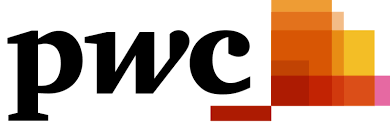 An audit is the examination of the financial report of an organization—as presented in the annual report—by someone independent of that organization.
What don’t auditors do? Judge the appropriateness of the organization's business activities or strategies or decisions made by the directors.
What can’t auditors do? Predict the future – The audit relates to a specific past accounting period. It does not judge what may happen in the future, and so cannot provide assurance that the organization will continue in business indefinitely.
	https://www.pwc.com/m1/en/services/assurance/what-is-an-audit.html
26
New perspective of an 									external audit
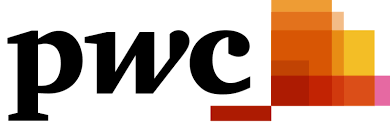 Audit insights that generate business value: Our community of solvers uses an innovative approach to spot trends and detect anomalies, giving you a fresh perspective on your audit and a clearer window into your business.
https://www.pwc.com/us/en/services/trust-solutions/financial-statement-audit-technology-and-services.html
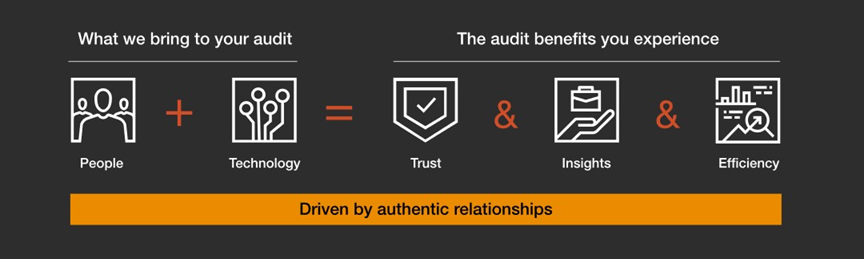 27
The audit becomes far more than compliance
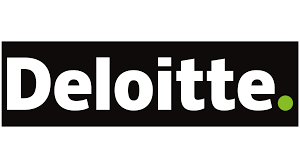 An audit is more than an obligation—it’s a powerful lens for illuminating the current state of an enterprise, providing insight that can inform future aspirations.		https://www2.deloitte.com/us/en/services/audit.html 
 		The transformed audit will expand beyond sample-based testing to include analysis of entire populations of audit-relevant data (transaction activity and master data from key business processes), using intelligent analytics to deliver a higher quality of audit evidence and more relevant business insights. 		http://www.ey.com/gl/en/services/assurance/ey-reporting-issue-9-how-big-data-and-analytics-are-transforming-the-audit#item1
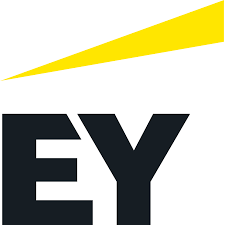 28
Canada is perhaps the most explicit about this change in the purpose of the audit
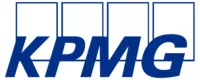 29
Lean In Audit™
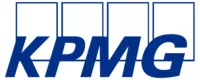 Note the trademark. This is a major marketing initiative by KPMG that has been sustained for at least five years.
https://home.kpmg/ca/en/home/services/audit/lean-in-audit.html 
Not only does this enhance audit quality, but organizations themselves can also apply key insights into business decisions, helping to improve product quality, lower costs, increase profitability, strengthen customer service and satisfaction, and driving overall performance.
30
What are the implications of this profound shift in the objectives of the external audit?
Using BDA for matters that go beyond the attestation function raises concerns on auditor independence.
 			   Lean in Audit™ and its equivalent at other audit firms undermines what used to be a key aspect of the external audit: that the auditor does not audit their own work for the client.
Indeed, 		     Canada itself addresses the issue of independence, and then dismisses it. Do you find their argument convincing?
https://assets.kpmg/content/dam/kpmg/pdf/2016/03/KPMG-Future-Thought-The-Audit-is-Changing-EN.pdf
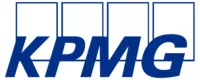 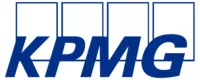 31
For some, this more proactive analytical approach has raised questions of independence, but the fact is, the value being added is no more than an outgrowth of the auditors’ traditional role, which is still to opine on financial statements and provide assurance that assets and liabilities are properly stated. Because the techniques being used to accomplish that goal are now so much more sophisticated – and yield a far deeper understanding of the  organization’s data than was previously possible – the level of results provided to the client in the course of the audit has inherent added value in it. Auditors are not telling companies how to improve productivity or better manage risk. Rather, they’re giving organizations an audit in which data analysis may yield insights into those areas – insights that savvy companies can, and should, apply to improve business.
32
Big 4 do not see any restrictions on applying BDA to external audits
Revealed preference shows that Big 4 do not see concerns with independence or Sox 201 restrictions as impacting their use of BDA with audit clients. 
An unknown question is the extent to which this marketing is resulting in actual work products. 
If auditors use BDA to obtain insight and generate value outside the audit, how are they paid? Is it done with the approval of the audit committee and billed as part of the audit fee? If not, why do it?
Or is BDA a loss leader designed to result in more advisory services? More questions than answers at this stage.
33
The BDA led transformation of the audit raises numerous issues for research
Are auditors once again pursuing profit from what is effectively consulting at the expense of auditing as they did before SOX 202? 
Can auditors retain their privileged access to the firm’s data while restricting analysis of that data to compliance only? What is the role of internal audit?
Is the traditional notion of auditor independence obsolete in a dual-use technology world?
Are Lean in Audits™ specific to legal jurisdictions?
Is an audit undertaken with one hand tied behind one’s back a wasted opportunity, or is that limited role the essence of being an independent assurer?
34
Future of BDA
Audit analytics will become increasingly sophisticated and encompass a wider domain of data to match their use by audit clients and their expectations of auditors.
Because of the dual nature of BDA, their insights will go beyond what is required for compliance purposes alone, encroaching onto operational decisions. 
Risk analysis, fraud detection and analytical procedures will be the “hooks” to link this kind of analysis to the audit, even as the insights obtained are sold as more profit than compliance related.
At some point a new model may have to develop of the audit and of the role of auditors as data analysts.
35
Concluding thoughts: Two ways to sell BDA in an audit
Argue that BDA correct deficiencies experienced in audits undertaken over the last hundred years.
							VERSUS 
Argue that  BDA will provide remarkable new insights that add value for the audit client.
The first approach sees BDA as a means towards the end of better auditing. The second approach sees the BDA as ends in themselves.
Which approach is more attractive for the audit practitioners who market BDA and the academics who advocate for them?
36